European Digital Innovation Hubs Network
Driving the EU’s digital transformation
Hungary
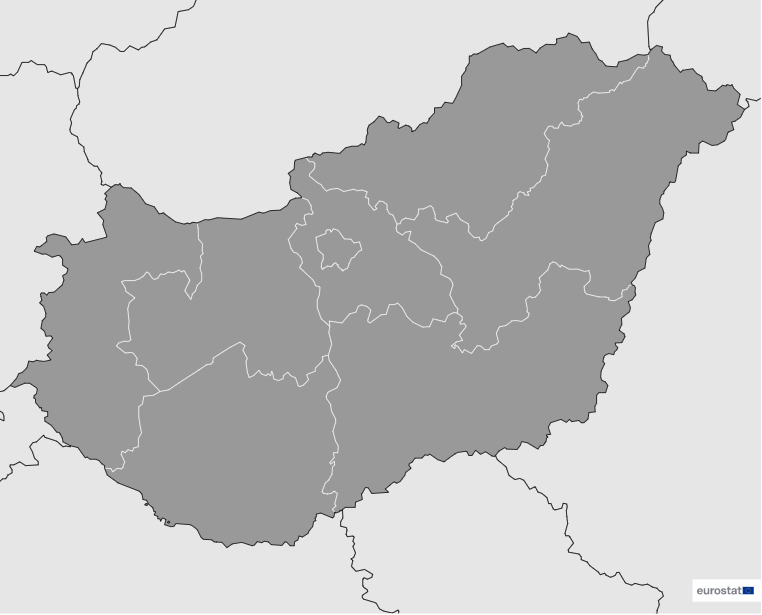 EDIH
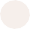 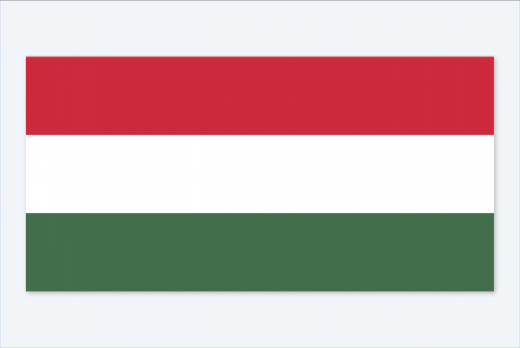 5
Members
5/5  *EDIHs
9
Sectors
EDIHs in Hungary
Actively contribute to innovation in the automotive, construction and assembly, and energy sectors.
Prioritise smart city initiatives, education, and healthcare, playing a significant role in developing cutting-edge technologies.
1-5
Prominent in education, financial services, and public administration, demonstrating their commitment to advancing digital solutions in key societal sectors.
*European Digital Innovation Hubs
*Funded under Digital Europe Programme
Network overview: 5 members – 5 EDIHs
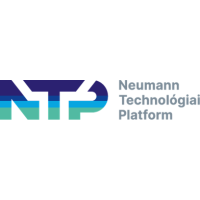 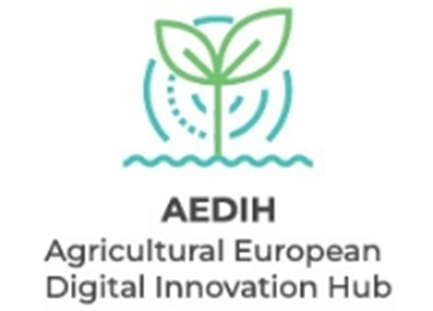 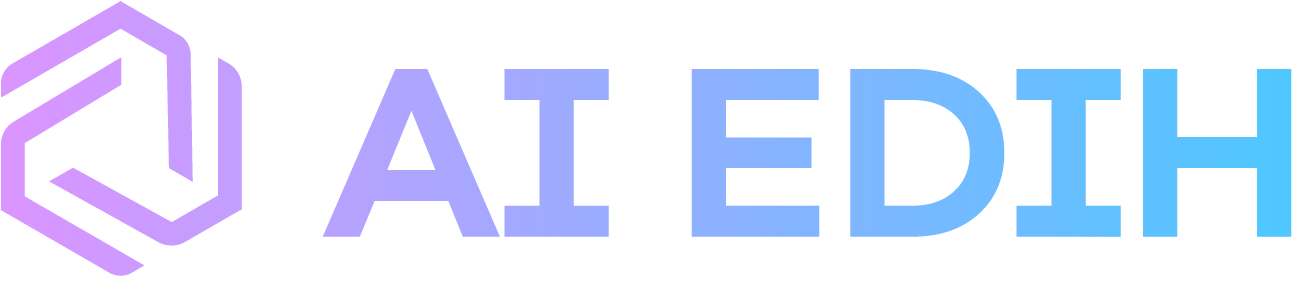 AEDIH
AI EDIH Hungary
Data-EDIH
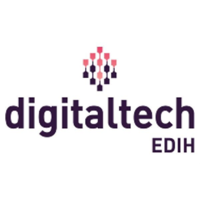 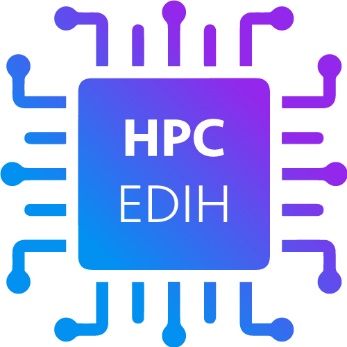 HPC EDIH HU
DigitalTech EDIH
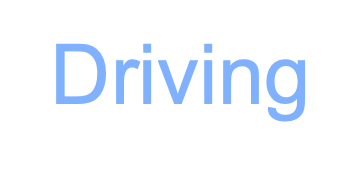 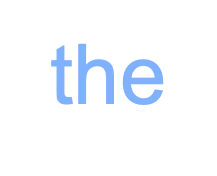 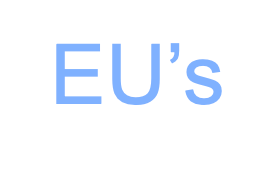 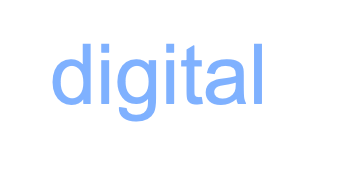 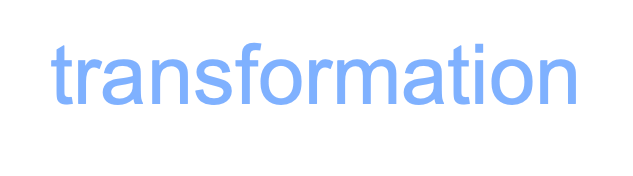 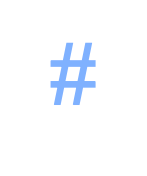 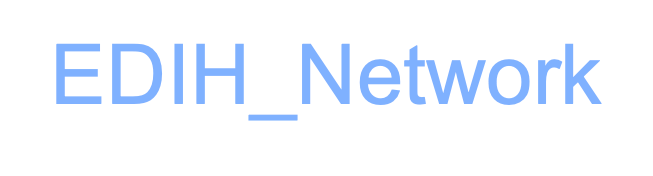 12 Technologies
Services
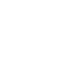 Demonstrate expertise in knowledge transfer, empowering industries with cutting-edge insights and fostering collaborative learning across diverse sectors.
Leverage cutting-edge technologies such as blockchain and distributed ledger technology (DLT), cybersecurity, and cyber-physical systems, demonstrating their commitment to secure resilient digital infrastructures.
Excel in harnessing the power of big data, artificial intelligence and decision support, and cloud services to lead innovation in data-driven analytics and advanced computing solutions.
Advance SME business development through prototyping and assistance on the management of technological innovation.
Focus on vocational training and skill development, while boosting public sector innovation and fostering a dynamic innovation landscape through comprehensive services.
Actively engage in the development of internet services and applications, internet of things, and robotics, contributing to the advancement of smart technologies that enhance connectivity and automatisation.
european-digital-innovation-hubs.ec.europa.eu